Videre arbeid
Organisere og sette i gang samarbeidet på prioriterte områder 
Inngå avtaler –  fordele midler 
Arbeide videre med statistikk, metoder og verktøy

Administrativt møte 23. april 

Politisk møte 19. mai 
Nettverksamlinger september
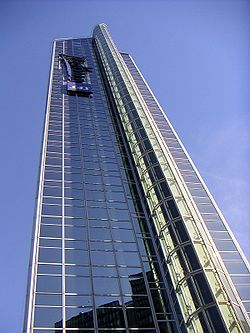 Politisk møte 19. maii Oslo Plaza
Politisk markering – videre samarbeid    

Næringslivets deltakelse

Erklæring toppmøtet i København des. 2009
John Erling Blad (2005)